Deutschstunde 3  Klasse
Thema: Im Unterricht
Im Unterricht
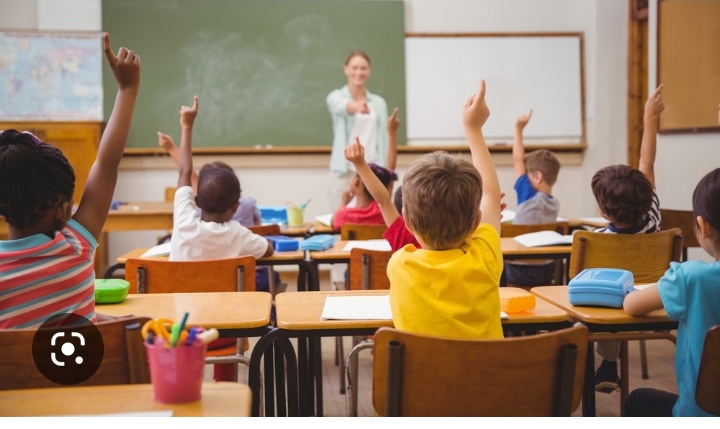 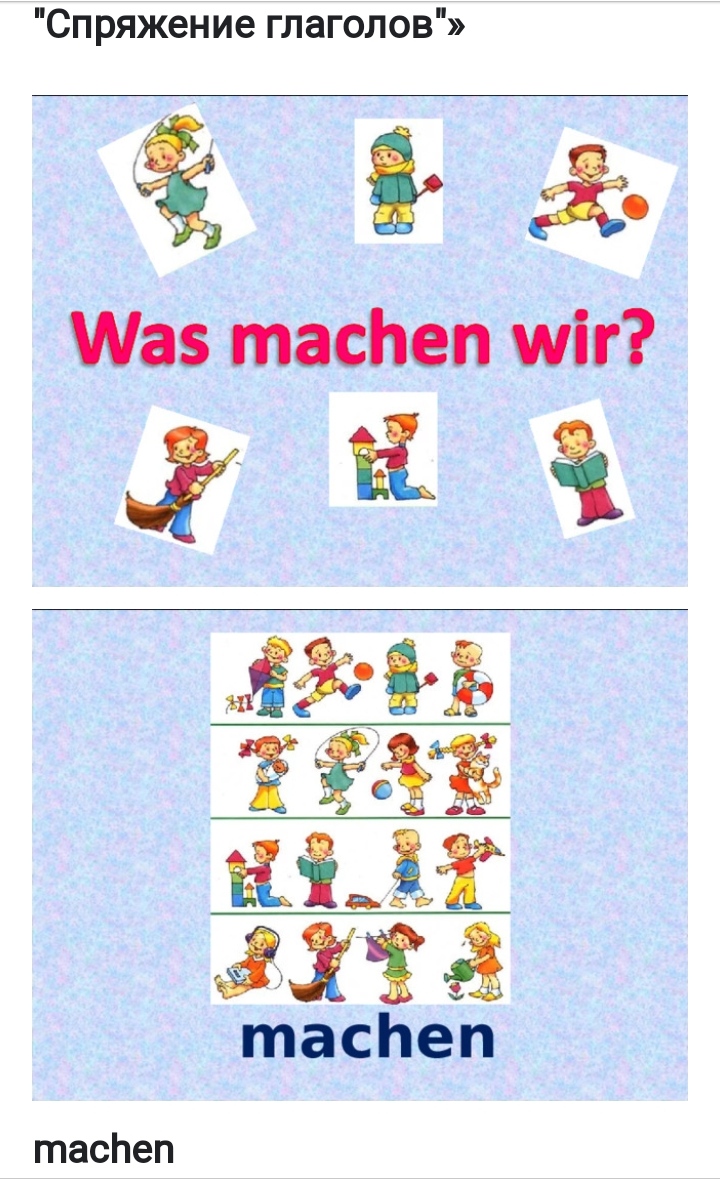 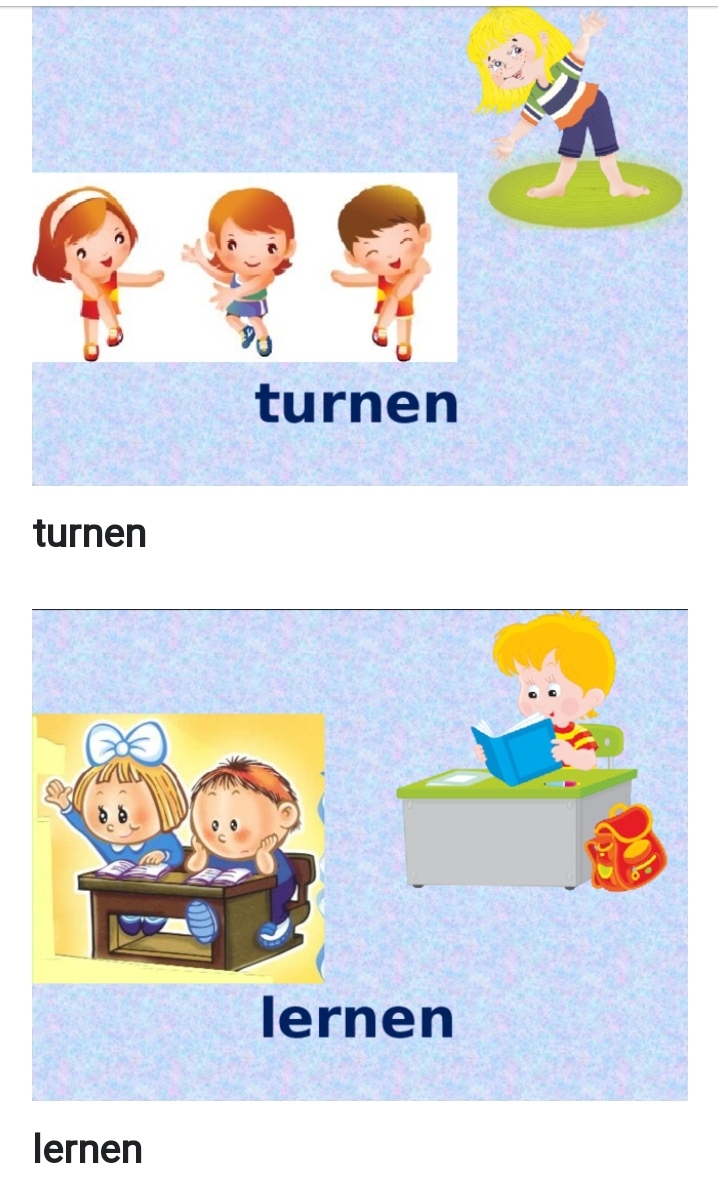 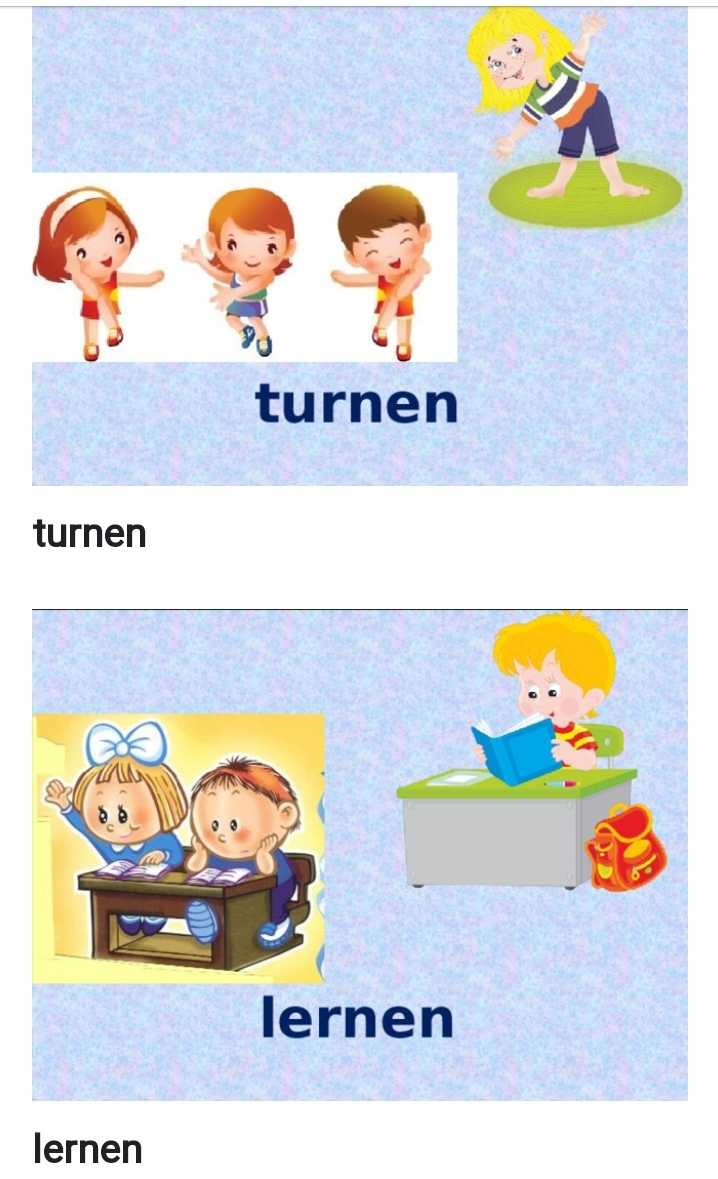 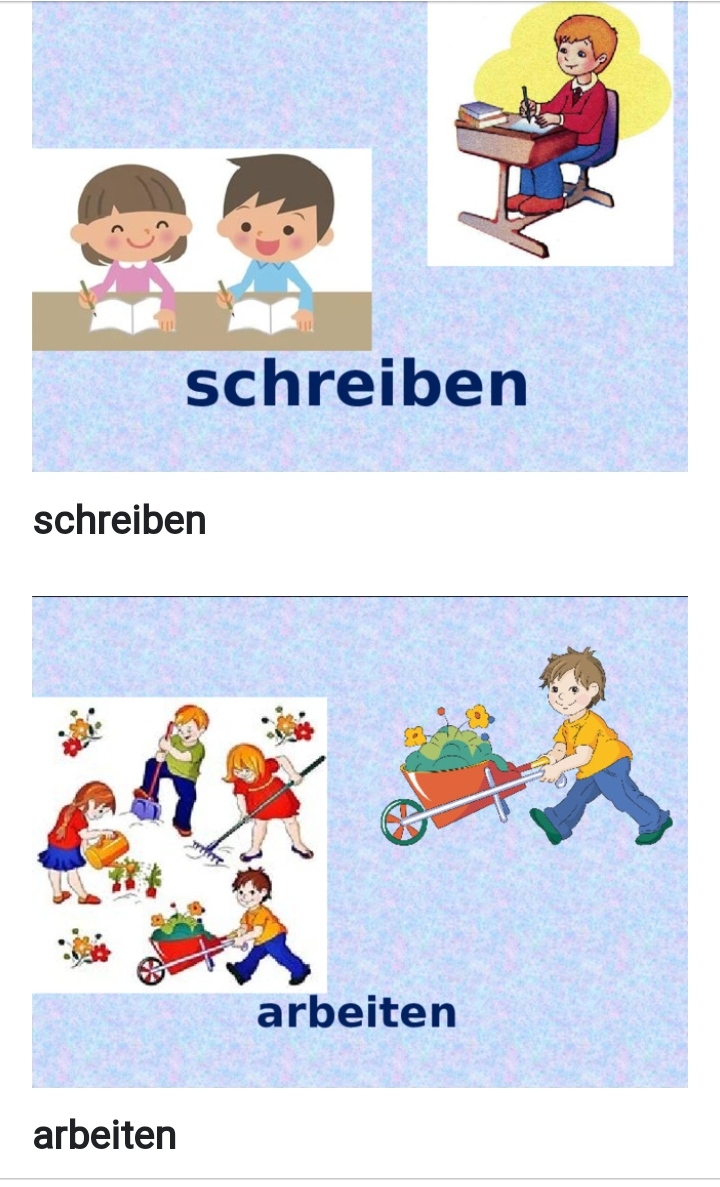 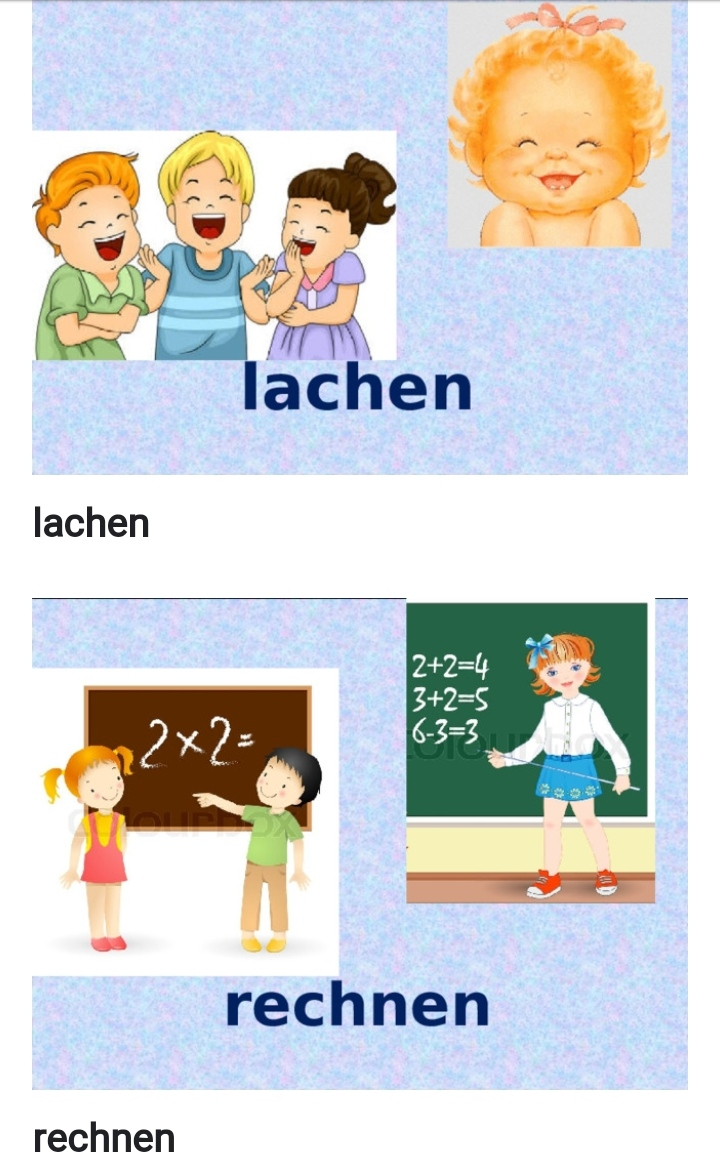 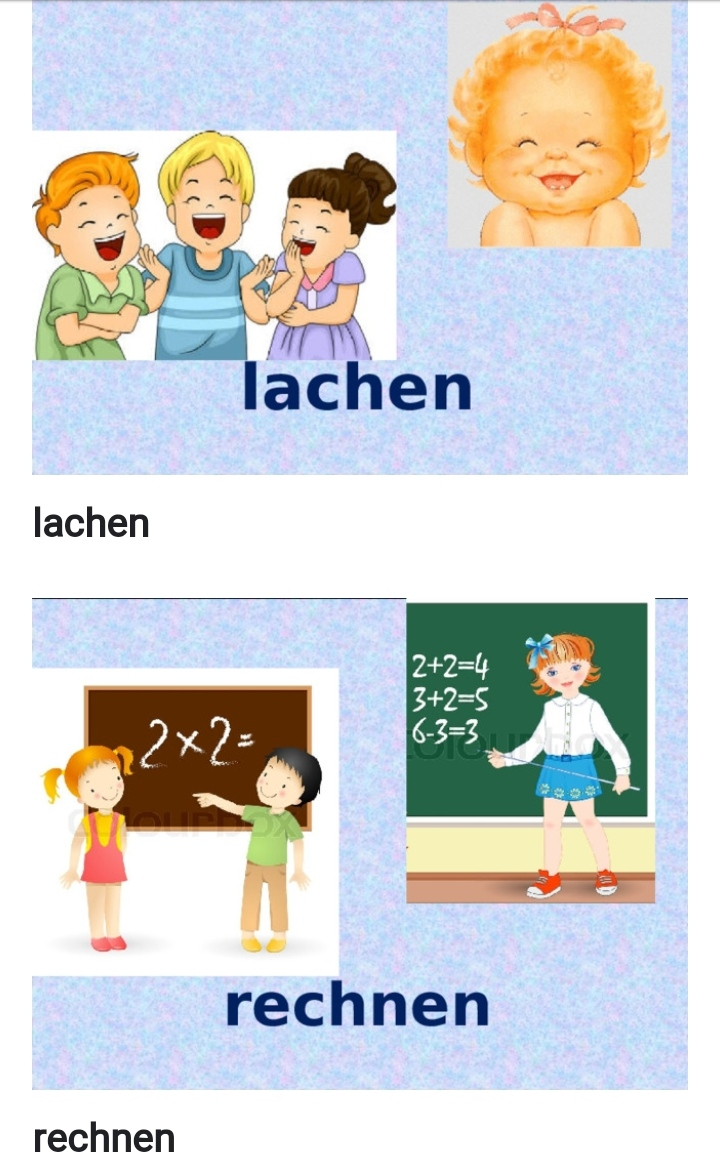 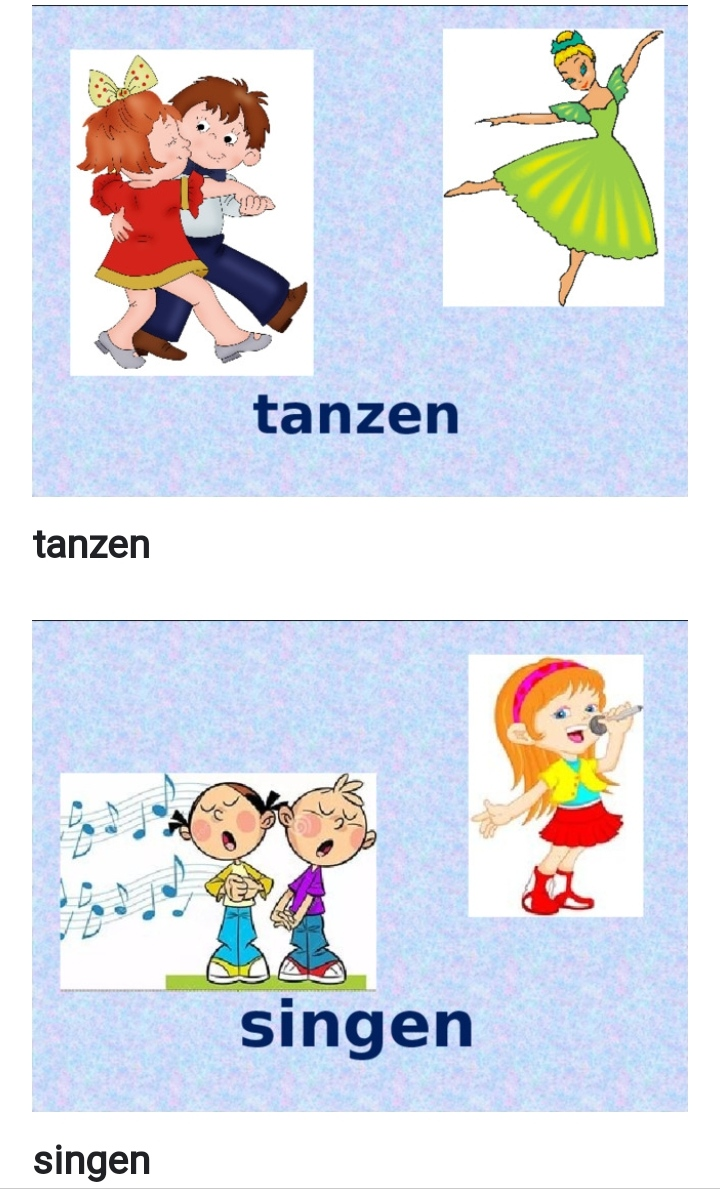 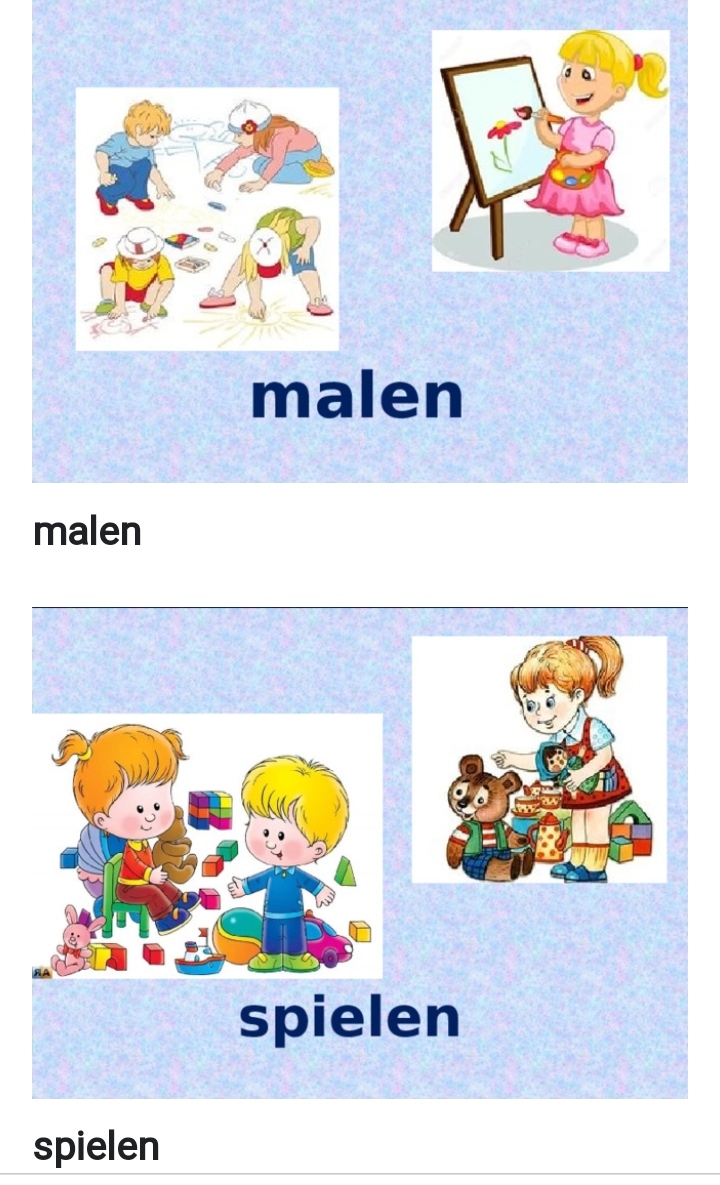 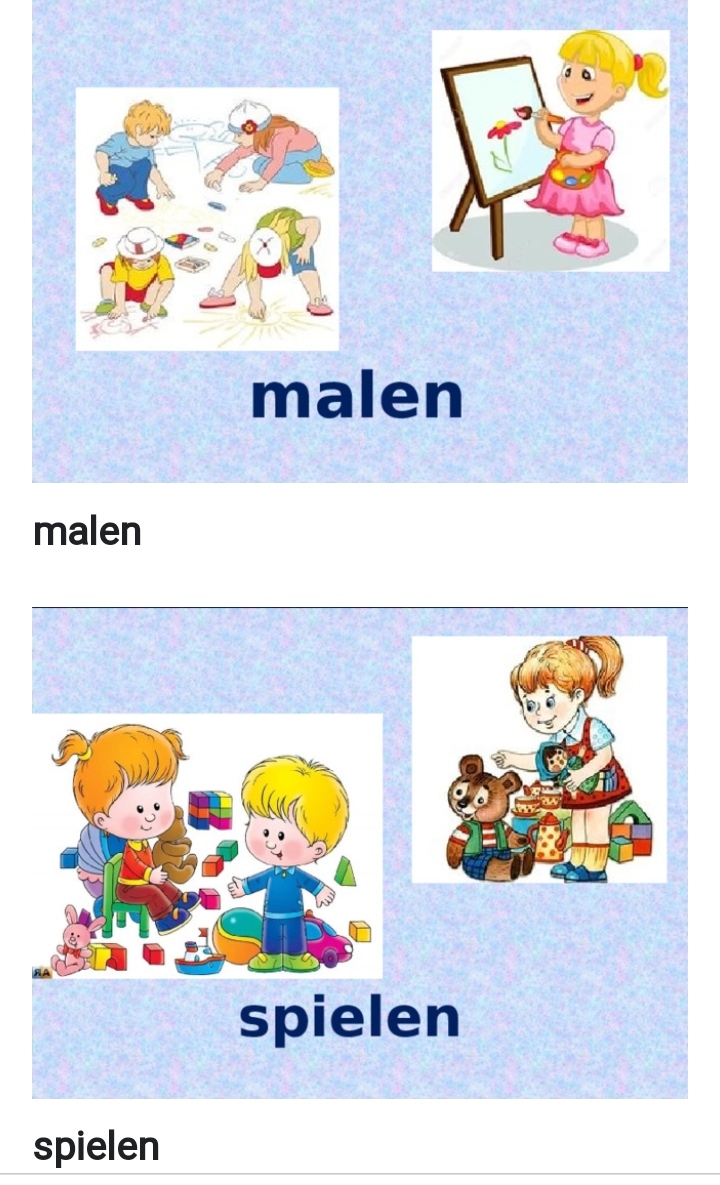 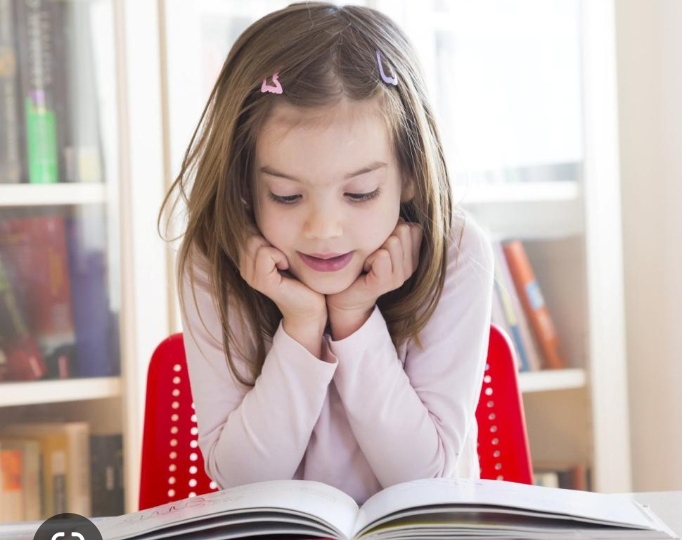 lesen
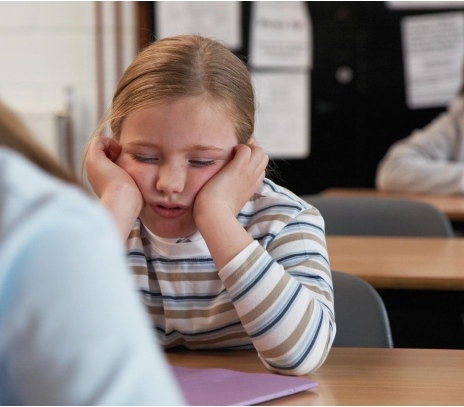 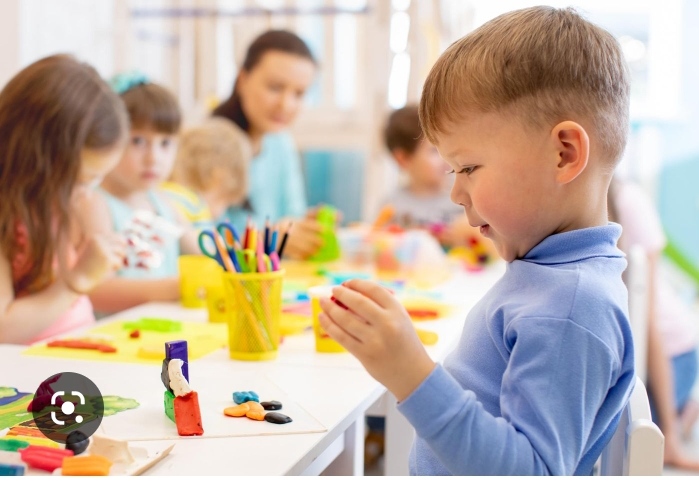 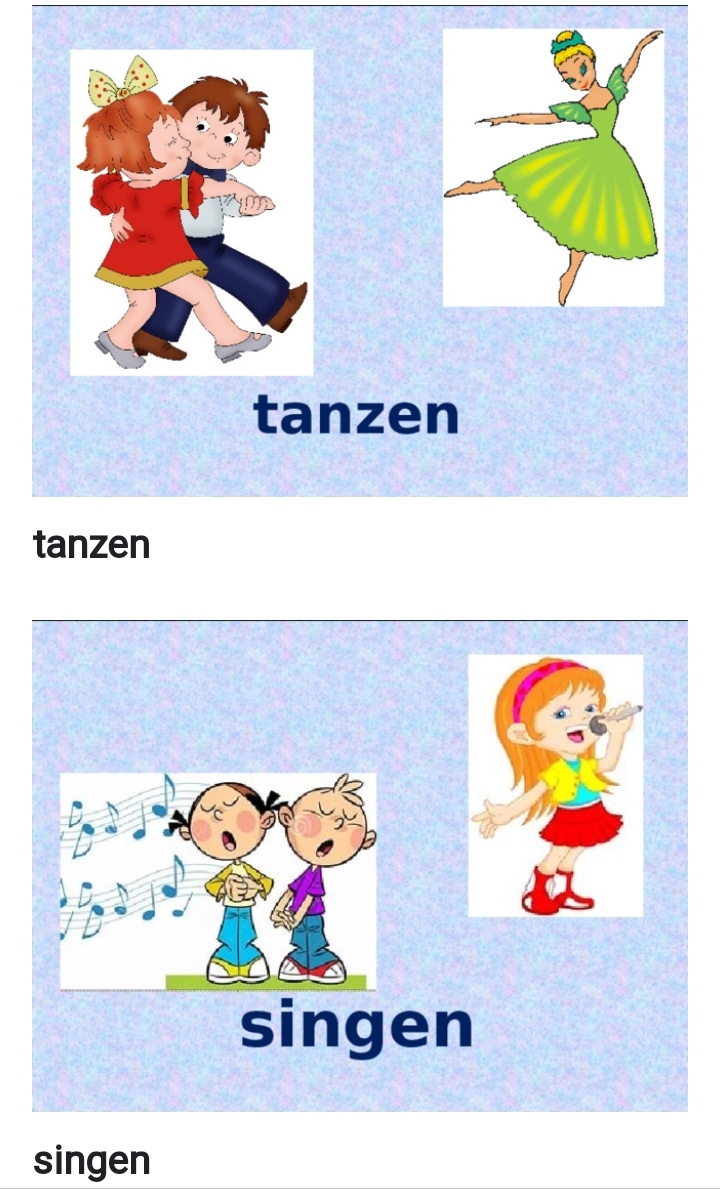 basteln
schlafen
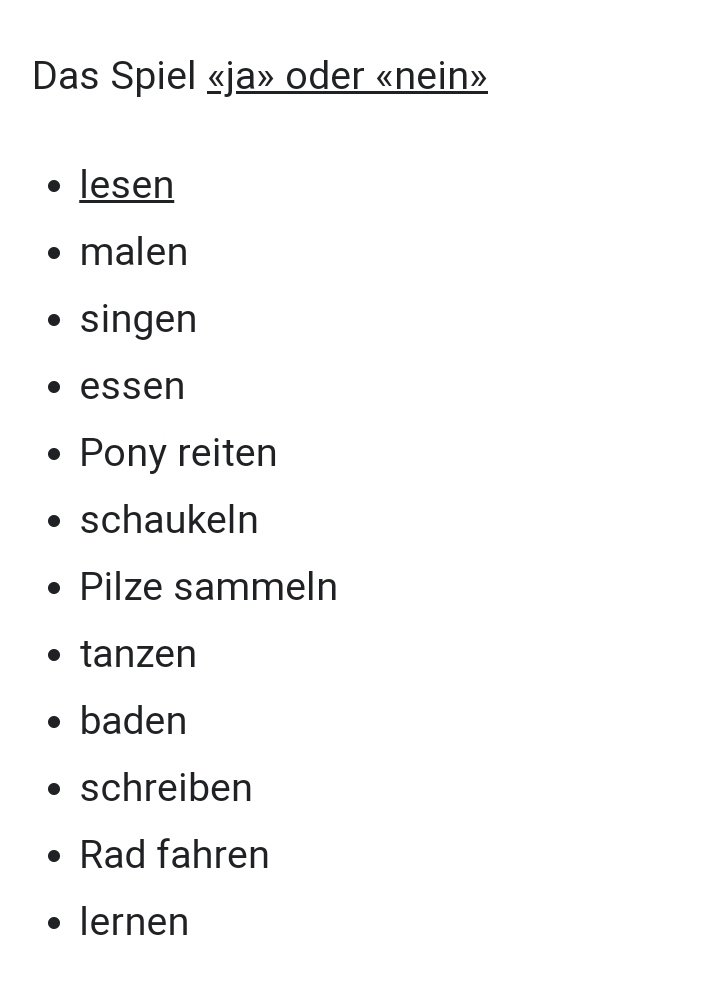 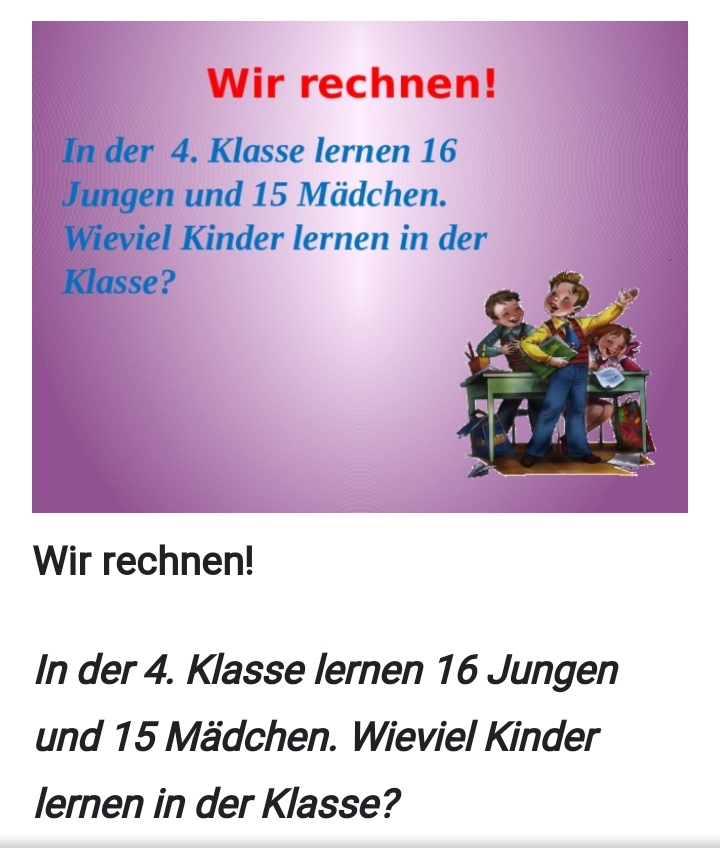 Этишти ат атоочто жактайбыз
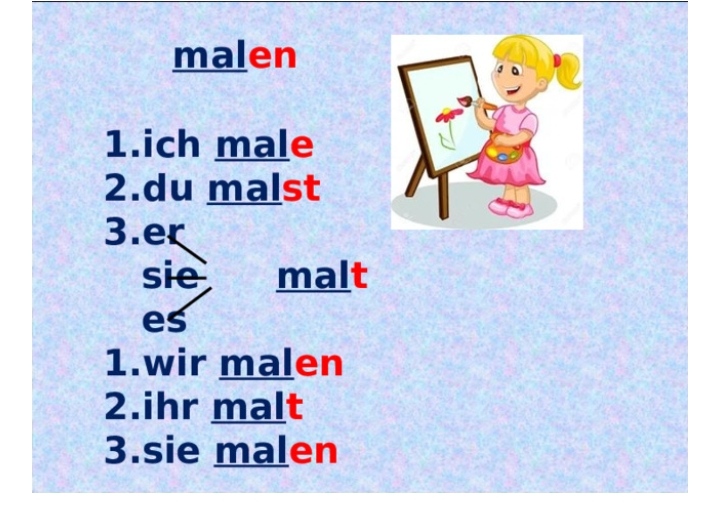 Text “Im Unterricht”
Ich lerne in der 3 te Klasse. Meine Klasse zählt 33 Schϋler – 15 Jungen und 18 Mädchen. Wir sind Freunde. Wir lernen, rechnen, malen, schreiben, lesen im Unterricht.
Hausaufgabe
Cөздөрдү жаттоо
Тексти кайталап окуп келүү
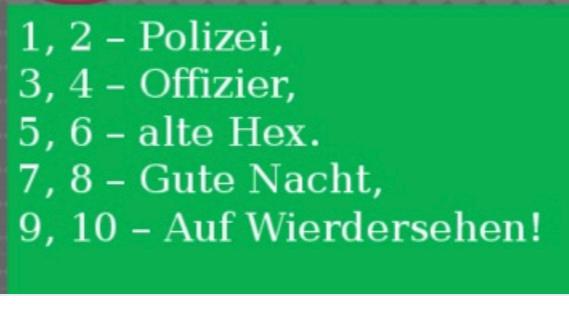 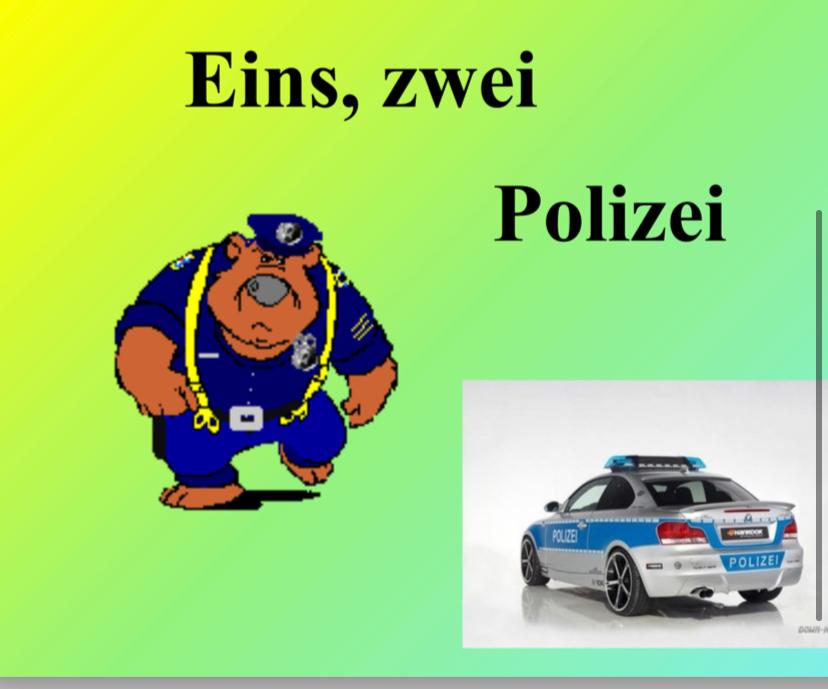 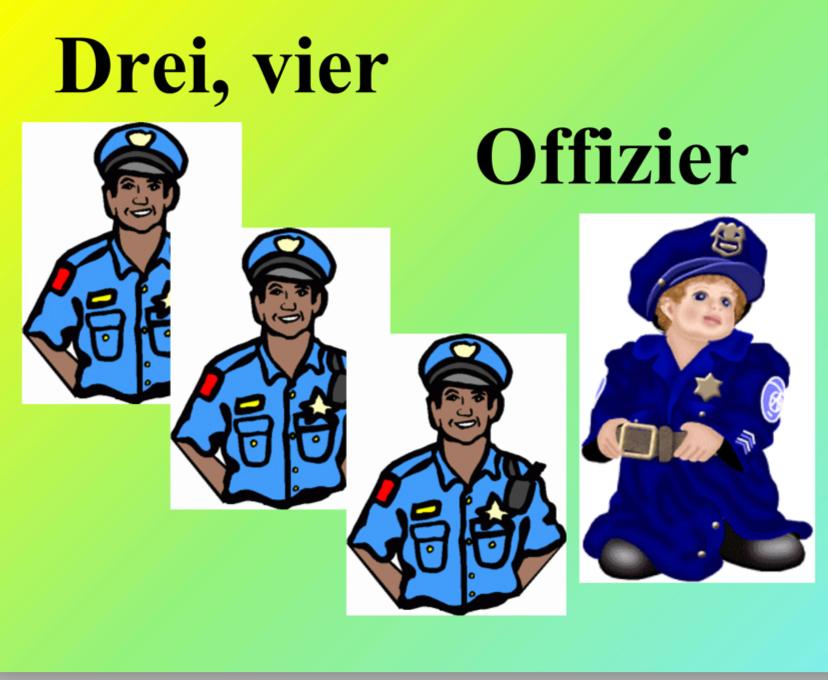 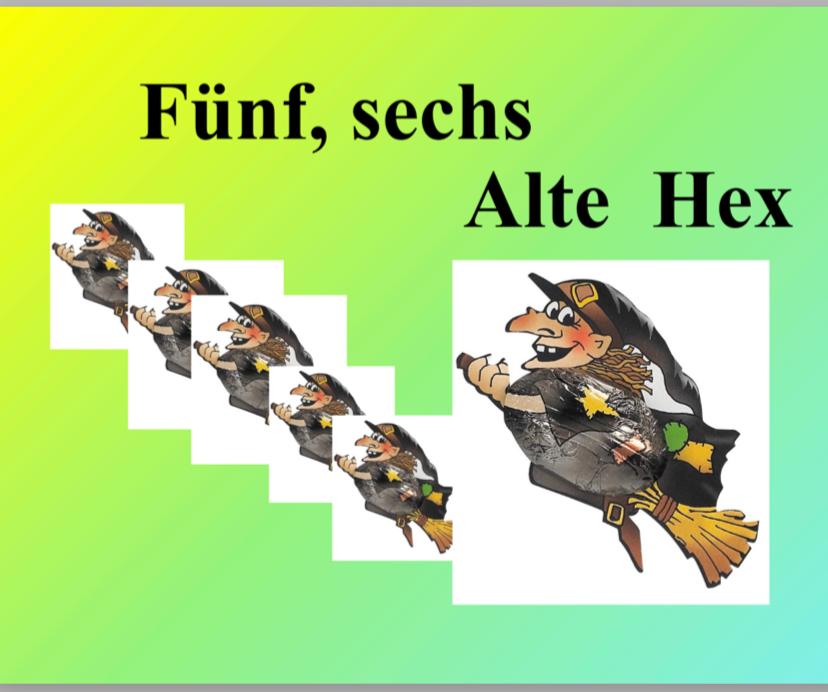 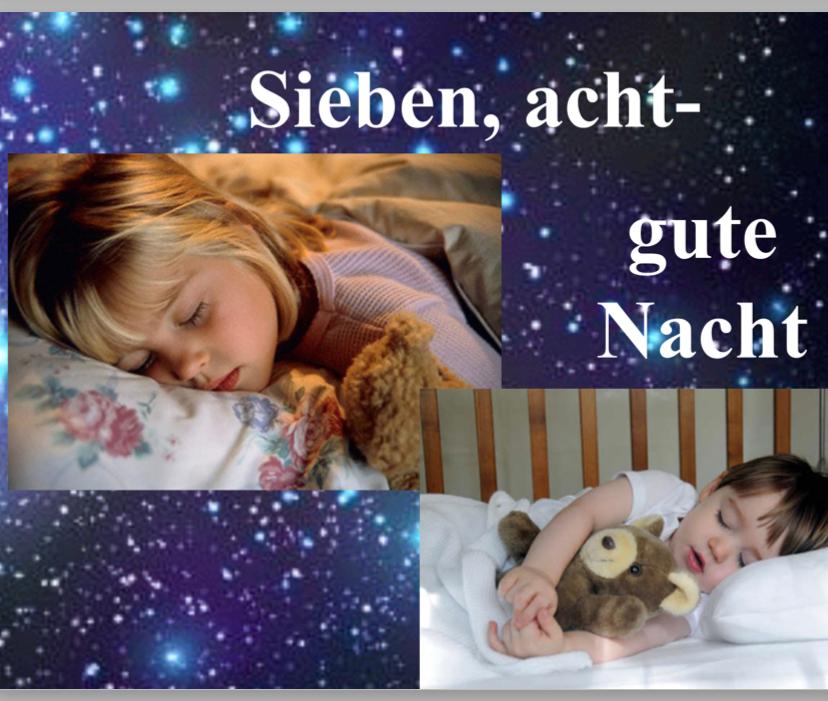 Neun, zehn –
Aufwiedersehen!